Gestão de Políticas Públicas
Disciplina  ACH 3434 – Direito Administrativo

 Aulas 10 e 11 – Serviço Público


Prof. Dra. Ana Carla Bliacheriene
Serviço público
Dentro do Direito Administrativo a prestação do serviço público enquadra-se como função administrativa do Estado.
Determinadas atividades econômicas, de caráter não exclusivamente público, são declaradas por lei como “serviço público”
Serviço público
Isso ocorre devido à necessidade de se imporem as características do serviço público a essas atividades. Tais características – de regularidade, continuidade, eficiência, segurança, atualidade, generalidade, cortesia na sua prestação e modicidade nas suas tarifas – são as necessárias para a prestação de um serviço adequado, como deve ser todo serviço público.
Serviço público
- Há dificuldade de estabelecer o conceito, com precisão
- É conhecida a Teoria de Léon Duguit – os serviços públicos constituiriam a própria essência do Estado
- A concepção de serviço foi tão difícil de estabelecer na França que se passou a falar da CRISE DA NOÇÃO DE SERVIÇO PÚBLICO
O que é serviço público  ?
O serviço público chegou a ser confundido com o próprio Estado.

Há dois sentidos:
- Subjetivo 
- Objetivo

*No primeiro leva-se em consideração os órgãos do Estado, responsáveis pela execução das atividades voltadas à coletividade.

*No segundo, o serviço público é a atividade em si, prestada pelo Estado e seus agentes
O que é serviço público  ?
Vamos nos prender no sentido objetivo, ou seja, na idéia de que o serviço público é uma atividade
QUAIS FATORES O CARACTERIZAM?

HÁ TRÊS CORRENTES:

Critério orgânico – prestado pelo órgão publico
Critério formal – regime jurídico de direito público
Critério material – dá relevo à natureza da atividade exercida – para atender à comunidade
O que é serviço público  ?
CONCLUSÃO:

Os três critérios isoladamente, são insuficientes.
Devem ser somados
Conceito de serviço público na doutrina
Odete Medauar, sustentando a autonomia do Direito Administrativo, evoca o serviço público como um de seus argumentos. 
Segundo a autora, o Serviço Público é tema clássico do Direito Administrativo, que não encontra paralelo no Direito Privado e tem sido indicado, dentre outros, como prova de não dependência do Direito Administrativo ao Direito Privado (Direito Administrativo Moderno, 1992, p. 100)
Conceito de serviço público na doutrina
Para Celso Antônio Bandeira de Mello a noção de serviço público engloba dois elementos: 
- o substrato material, consistente na prestação de  utilidade ou comodidade fruível diretamente pelos administrados;
-  e o substrato formal, que lhe dá justamente caráter  de noção jurídica, consistente em um regime jurídico de direito público.
Conceito de serviço público na doutrina
Para ele “serviço público é toda atividade de oferecimento de utilidade pública ou comodidade material fruível diretamente pelos administrados, prestado pelo Estado ou por quem lhe faça as vezes”(Prestação de serviços Públicos e Administração Indireta, 1975b, pag. 20)
Conceito de serviço público na doutrina
Na escola do serviço público, atribuída a Duguit e Jèze, confunde-se a função pública, como desempenho de atividades públicas, com os serviços públicos, que é a prestação oferecida. Daí por que, embora tenha tido grande importância por haver destacado o Direito Administrativo como Direito Público, as conclusões desta escola não correspondem ao que hoje se pode entender como serviço público. Principalmente pelo fato de que não leva em consideração a gestão privada dos serviços públicos, cada vez mais em voga.
Conceito de serviço público na doutrina
A ideia de serviço público nos moldes preconizados por Duguit e Jèze foi válida para uma época em que só o Estado prestava serviços de interesse geral da sociedade, sendo portanto mais clara a distinção entre serviços públicos e atividades privadas: bastava verificar-se quem era o prestador, para desde logo se saber sua natureza, se pública ou privada. O critério era subjetivo e relevante o sujeito ativo.
Conceito de serviço público na doutrina
Estabelecer o que era serviço público não significava divagação estéril: estabelecia limites entre o que poderia e o que não poderia ser objeto de questionamento judicial.
Outro importante autor francês, Jean Rivero, discorda da exclusividade do Direito Administrativo para explicar todas as peculiaridades desse ramo do Direito tão somente pelas necessidades da prestação de serviços pelo Estado, verbis:
Conceito de serviço público na doutrina
“A escola do serviço público acreditou poder explicar todas as peculiaridades do direito administrativo pelas necessidades do serviço público; no entanto cometeu o erro de não prestar suficiente atenção à exceção que acompanhava o princípio, quer dizer, a gestão privada dos serviços públicos, atribuindo assim ao princípio um alcance mais lato do que a jurisprudência lhe dava (Direito Administrativo, 1982, p. 192).
Conceito de serviço público na doutrina
Atualmente a noção de serviço público mais aceita, no Brasil, é: a atividade para satisfação de uma necessidade de interesse geral ou coletiva, prestada pelo Estado ou por seus delegados, nos limites da Constituição e das leis.
Conceito de serviço público na doutrina
Assim, a expressão “serviço público” não significa Estado, órgão, entidade ou agente. Significa, sim, prestação material, concreta, endereçada a um número indeterminado de pessoas administradas e de interesse dessas mesmas pessoas. E, ainda, nem todas as prestações materiais – como muitas vezes parece aos leigos –, mas apenas aquelas cujas características, regime jurídico e posição constitucional as identificam como tais.
Conceito de serviço público
A Constituição brasileira estabelece quais são as atividades de natureza pública, nos arts.:
- 21, XIV (polícia civil, polícia militar, corpo de bombeiros e assistência financeira do Distrito Federal); 
- 30, V (transporte coletivo); 
- 139, VI (intervenção nas empresas de serviços públicos);
- 145, II (instituição de taxas pela utilização, efetiva ou potencial, de serviços públicos específicos e divisíveis); 
- 175 (concessão ou permissão, sempre através de licitação, da prestação de serviços públicos);
Conceito de serviço público
- 202, § 5o (relações do Estado com entidades de previdência privada); 
- 241 (gestão associada de serviços públicos) e;
- ADCT, art. 66 (telecomunicações).
Serviços públicos e de utilidade pública
O serviço público deve corresponder ao desempenho de uma prestação administrativa. A titularidade deve ser do Estado, ressalvada a possibilidade de particulares atuarem como delegados do Poder Público. A atividade deve ser submetida ao regime jurídico de Direito Público e sujeita a princípios específicos.
Serviços públicos e de utilidade pública
Não se confunde com “serviços de utilidade pública”, até porque estes não estão sujeitos a regime jurídico de Direito Público, exceto o fato de estarem sujeitos a autorizações administrativas.
Serviços públicos e de utilidade pública
Conclui-se que há serviços que são obrigatoriamente públicos (aqueles cuja prestação é reservada ao Estado), serviços que podem ser públicos (os que o Estado e também os particulares podem prestar) e serviços que não podem ser públicos (os reservados aos particulares)
Serviços públicos e de utilidade pública
A menção a serviços que são reservados aos particulares e àqueles que tanto podem ser prestados por particulares como pelo Poder Público serve para delimitar o conceito: são públicos os serviços assim definidos pela Constituição, prestados pelo Estado ou por seus concessionários ou permissionários, sob regime jurídico de Direito Público. Os de.mais não são
Características
* Sujeito estatal: os serviços públicos se incluem como um dos objetivos do Estado. São criados e regulamentados pelo Poder Público, a quem incumbe a fiscalização.
- Pode ser delegado (art. 175 da CF), mas a titularidade continua com o Estado
*Interesse Coletivo: caráter de essencialidade do serviço público não tem parâmetros previamente definidos, variando de acordo com o lugar e o tempo. Pode ser essencial num país/Estado e não ser em outro
*Regime de direito público: por ser instituido pelo Estado e almejar a concretização do interesse público.
IMPORTANTE: Não é necessário admitir que a disciplina seja integralmente pública porque alguns particulares atuam em colaboração com o Estado
Características
Serviços Delegáveis: são aqueles que, por sua natureza ou pelo fato de assim dispor o ordenamento jurídico, são executados pelo Estado ou por particulares. Ex.: transporte coletivo, energia elétrica, telefonia etc.
Serviços indelegáveis: só podem ser prestados pelo Estado, por seus agentes ou oórgãos. Ex.: segurança interna, serviços de defesa nacional, fiscalização de atividades etc.
Características
Serviços próprios e impróprios
Próprios são os serviços executados diretamente pela Administração Pública, que usa de sua supremacia sobre os administrados. Não cabe delegação. Geralmente são gratuitos ou de baixa remuneração, para que fiquem ao alcance de toda a coletividade. São os casos do serviço policial, sanitário, diplomático.
Características
A Administração Pública presta os serviços próprios, por seus órgãos ou entidades descentralizadas (autarquias, empresas públicas, sociedades de economia mista, fundações governamentais), ou transfere a sua execução a concessionárias ou permissionárias, que obtêm sua remuneração diretamente dos usuários, mediante tarifa fixada pelo Poder Público.
Características
Ainda que prestados pelos particulares (concessionários e permissionários), esses serviços não deixam de ser públicos. Ou seja: a titularidade continua pertencendo ao Estado, que os regula, fiscaliza, fixa tarifas e pode retomá-los nos casos previstos em lei ou no contrato (administrativo) de concessão ou permissão.
Características
Impróprios são os que não afetam substancialmente as necessidades da comunidade, mas satisfazem interesses comuns de seus membros. Cabem, na categoria de impróprios, os serviços em que o Estado assume a iniciativa de prestá-los, não por motivos permanentes, mas contingenciais. Ainda assim, são serviços públicos até que norma jurídica estabeleça que deixaram de ser.
Características
Serviços Uti universi e Uti singuli
* Uti universi são serviços que satisfazem indiscriminadamente a coletividade. São indivisíveis, não mensuráveis no seu uso. São mantidos, em geral, por impostos.
* Uti singuli são os serviços que têm usuários determinados e utilização mensurável para cada destinatário (ex.: água, coleta de esgoto, telefonia, energia elétrica). Os serviços uti singuli são remunerados por taxa ou por tarifa, conforme sejam prestados pelo Estado ou por concessionários ou permissionários.
Titularidade do serviço público
COMPETÊNCIA: 
- Regime federativo – qual entidade da federação é titular?
Os serviços públicos são municipais, estaduais, distritais e federais
A CF/88 apontou alguns serviços comuns a todas as pessoas federativas. Assim, pode-se ter SERVIÇOS COMUNS E SERVIÇOS PRIVATIVOS
Serviços privativos
São os atribuídos apenas a 1 pessoa da federação:

Art. 21, VII, X e XXII, CF/88) + distribuição de gás canalizado – dos Estados (art. 25, § 2º + arrecadação de tributos municipais e o transporte coletivo intramunicipal – Municípios (art. 30, III e V da CF)

Se a competência for reservada a uma pessoa federada nenhuma outra poderá exercê-la. Ex.: o Estado não pode legislar sobre energia elétrica, pois isso cabe à União (art. 22, IV)
Serviços comuns
São os que podem ser prestados por pessoas de mais de uma esfera federativa. Art. 23, CF

O parágrafo único do rt. 23 previa a necessidade de lei complementar (federal) com a fixação de normas para regular a cooperação entre as entidades. Isso nunca se concretizou.

A EC 53, de 19.12.2006 alterou o dispositivo para prever a edição de leis complementares. A mudança foi para melhor porque a cooperação mútua para cada setor de serviço comum poderá ser regulada por lei complementar própria, em atendimento às peculiaridades que o setor apresente.
Questão territorial
Importante a questão territorial:

- serviço a ser prestado em todo o país é de competência da União (deve ser prestado por ela)
- se abranger todo o Estado, ultrapassando os limites municipais, é de competência do Estado
- aos municípios cabem os serviços de interesse local
Regulamentação
Os serviços só podem ser executados se houver uma disciplina normativa que os regulamente, vale dizer, que trace as regras das quais se possa extrair como devem ser prestados.
Controle
Quem tem a competência para instituir também tem para controlar a sua execução. O controle é inerente à titularidade do serviço

O controle pode ser interno e externo

INTERNO – quando a aferição se voltar para órgãos da Administração incumbidos de  exercer a atividade. Hierarquia e disciplina são inerentes

EXTERNO – quando a Administração procede à fiscalização de particulares colaboradores (concessionários e permissionários), ou também quando verifica os aspectos administrativos
Princípios
Princípio da generalidade ou universalidade– 
Dupla faceta: de um lado, os serviços devem ser prestados com maior amplitude possível, vale dizer, beneficiar o maior número possível de indivíduos; de outro, devem ser prestados sem discriminar os beneficiários, quando tenham estes as mesmas condições técnicas e jurídicas para a fruiçào
Gratuidade
A Constituição brasileira não obriga que o serviço seja gratuito. 
A gratuidade, quando há, se refere a alguns serviços específicos: ensino público em estabelecimentos oficiais (art. 206, IV); ensino fundamental obrigatório e gratuito (art. 208) e transporte coletivo urbano para maiores de 65 anos (art. 230, § 2o).
Princípios
Princípio da continuidade –

 Os serviços não podem sofrer interrupção.
A continuidade deve estimular o Estado ao aperfeiçoamento e à extensão do serviço recorrendo, quando necessário, às modernas tecnologias
E A INTERRUPÇÃO DO SERVIÇO?
Princípios
Existem dois ângulos:

1- O usuário deixa de observar os requisitos técnicos para a prestação. Neste caso pode haver a suspensão do serviço com a retomada assim que as circunstâncias se normalizarem

2- o usuário deixa de pagar o serviço (há discussão na doutrina). Deve-se distinguir entre serviços compulsórios e os facultativos

- sendo facultativo o Poder Público pode suspender o serviço no caso de não pagamento. Ex. Serviços prestados pelas concessionárias onde há autorização da Lei 8987/95 (art. 6º, § 3º, II)
Princípios
Se os serviços forem compulsórios não será permitida a suspensão

A SUSPENSÃO PODE OCORRER POR RAZÕES TÉCNICAS ou de SEGURANÇA. 

A interrupção nesta hipótese não é descontinuidade.
Princípios
Pode a lei estabelecer o limite de tolerância para que o serviço seja licitamente interrompido. 

Entretanto, no silêncio da lei, o usuário deverá ser indenizado, caso haja interrupção. 

A responsabilidade só será excluida se a suspensão for provocada por eventos da natureza
Princípios
Princípio da eficiência – o Estado deve estar aparelhado por meio de novos processos tecnológicos, de modo que a execução seja mais proveitosa com menos dispêndio.

Princípio da modicidade – os serviços devem ser remunerados  a preço módicos, devendo o Poder Público avaliar o poder aquisitivo do usuário
Princípios
Independente do agente executivo do serviço, seja a própria administração, seus delegados ou os concessionários, todos têm obrigação de prestar o serviço ao usuário ou consumidor.
Princípios
O princípio da cortesia - 
O princípio da cortesia impõe que o tratamento dispensado pelos servidores aos usuários seja urbano e respeitoso: cortês. 
Com efeito, se nas atividades privadas a cortesia é de todo desejável, no serviço público é obrigatória. Na Administração Direta, os Estatutos impõem ao servidor esse comportamento e qualificam como infração disciplinar a sua quebra. E a mesma regra deve figurar nos contratos que transferem a prestação a entidades outras, públicas ou privadas.
Execução direta e indireta
Direta – é aquela através da qual o Estado presta diretamente os serviços públicos. 

Acumula pois, as situações de titular e prestador do serviço

Indireta – quando os serviços são prestados por terceiros
Execução direta e indireta
O art. 175 da Constituição dispõe que incumbe ao Poder Público, na forma da lei, diretamente ou sob regime de concessão ou permissão, sempre por meio de licitação, a prestação de serviços públicos. Resulta que todo serviço público pode ser prestado diretamente pelo Poder Público à sociedade. Porém, nem todo serviço público pode ser prestado indiretamente, por meio de concessionário ou permissionário.
Execução direta e indireta
O Estado, por meio de órgãos e diversos entes da federação, presta serviço por execução direta quando é o titular do serviço e seu executor. Esses órgãos são os que a doutrina trata como “administração centralizada”. Execução indireta existe quando os serviços são prestados por pessoas diversas daquelas que formam a Federação.
Execução direta e indireta
De outro lado, tem-se a execução indireta quando os serviços são prestados por entidades diversas das pessoas federativas. 
O Estado, por sua conveniência, transfere os encargos da prestação a outras pessoas, nunca abdicando, porém, do dever de controle sobre elas, variável de conformidade com a forma específica de transferência.
Execução direta e indireta
Ainda que prestado o serviço por terceiro, o Estado não pode deixar de ter alguma responsabilidade nesse processo, pois a existência de responsabilidade objetiva subsidiária do Estado por danos decorrentes da atuação de terceiros prestadores de serviços públicos, por si só, obriga a uma maior fiscalização. 
O Estado não poderá abdicar do controle sobre os serviços públicos. 
O poder jurídico de transferir atividades resulta no dever de suportar as consequências dessa transferência.
DELEGAÇÃO DE SERVIÇO PÚBLICO
Sabe-se que, como uma Empresa, o Estado também objetiva lucro, mas esse lucro possui alguns aspectos diferentes do previsto para a Empresa: basicamente ele consiste na satisfação do interesse público.
Execução direta e indireta
Este, por sua vez, liga-se a diversos fatores decorrentes da forma como serão prestados os serviços públicos: se terão a qualidade desejável, que só se apresenta quando o serviço satisfaz as condições de regularidade, continuidade, eficiência, segurança, generalidade, cortesia na sua prestação, modicidade das tarifas, de forma desburocratizada e atualizado na modernidade das técnicas empregadas na prestação, do equipamento e das instalações e a sua conservação, bem como a melhoria e da própria expansão do serviço.
Execução direta e indireta
Visando cumprir todos esses requisitos prestacionais, o Estado, que já não se encontrava em condições de assumir um número cada vez maior de atividades e serviços a serem oferecidos ao povo, aceitou como alternativa a transferência de parte de suas obrigações ao setor privado, surgindo assim a Privatização como denominação dessa relação. 
Esta pode dar-se por:
Execução direta e indireta
(a) delegação de execução de serviços públicos aos particulares, por suas diversas formas; 
(b) estímulo à iniciativa privada de interesse público; 
(c) e pela prestação direta do serviço pelo Estado mais de forma desburocratizada, que atualmente se dá por meio dos acordos de resultados (contrato de gestão), que também é uma delegação, só que de resultados.
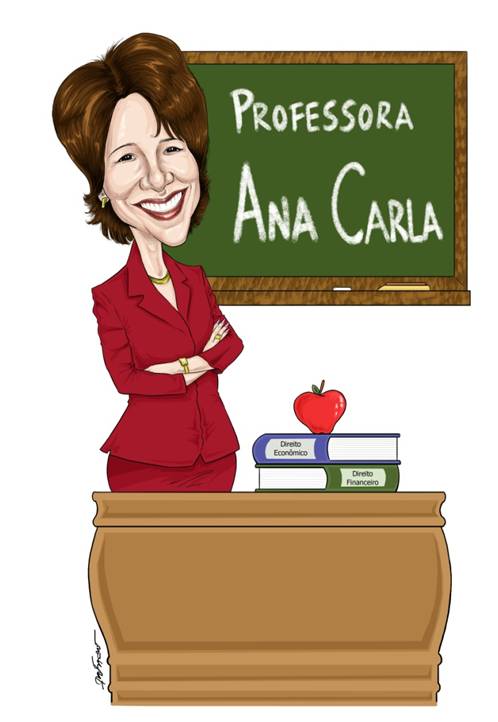 OBRIGADA!



acb@usp.br
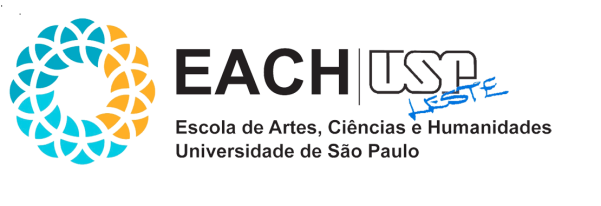